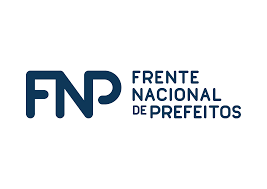 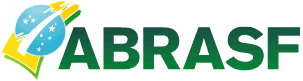 REFORMA TRIBUTÁRIA

para os Municípios e para o Brasil


Dezembro de 2022
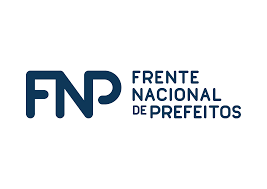 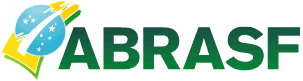 Qual a relevância da Reforma Tributária 
para os nossos Municípios?
	
	Saúde é importante,
	Educação é importante,
	Assistência Social é importante,
	Segurança é importante,
	Transporte é importante, 
	....
Isenção dos Idosos
Piso dos enfermeiros
Pisos 191 carreiras
Redução no ICMS
Redução do IPI (FPM)
...
Sem recursos, caminharemos para a precarização!

Fundamental a participação ativa dos Prefeitos!
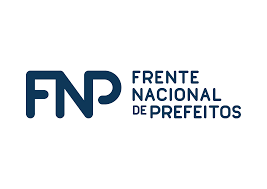 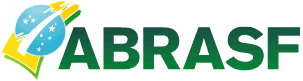 Qual a força dos Prefeitos nesse processo?
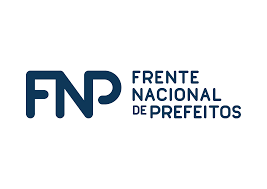 são 415 médias e grandes cidades, 
onde vivem 61% dos brasileiros e 
são produzidos 74% do Produto Interno Bruto (PIB) 

dados de 2021.
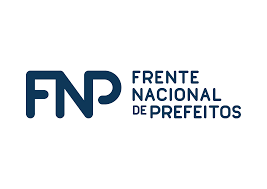 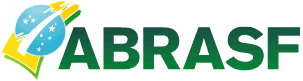 Por que a CNM apoia a PEC 110?
Representa municípios pequenos, 
Sem condições mínimas de gerenciar seus tributos, 
Vivem de repasses de Recursos

População e a demanda por serviços, cada vez mais, se desloca para as grandes cidades e os recursos migram para as pequenas
Ex. clássico: FPM, estudo da FNP repasse de ICMS
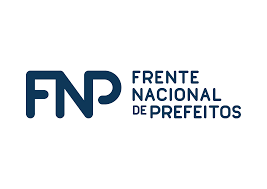 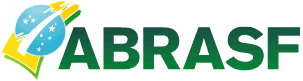 O que temos hoje?


	PEC 45 	União		IPI + PIS + COFINS + ICMS + ISS = IBS

	PEC 110 	União 		PIS + COFINS = CBS
			Estados 	ICMS + ISS = IBS

	Em ambas, 
		- os municípios dependerão de transferências
		- o Imposto sobre Serviços sai da competência municipal
		- a simplificação do sistema não é o foco (pode aumentar o contencioso)
		- há transferência de carga tributária para o setor de serviços (+despesas)
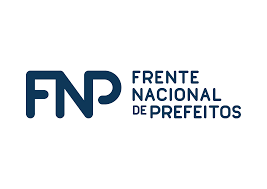 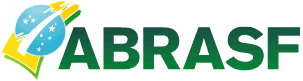 Por que não podemos abrir mão do ISS?
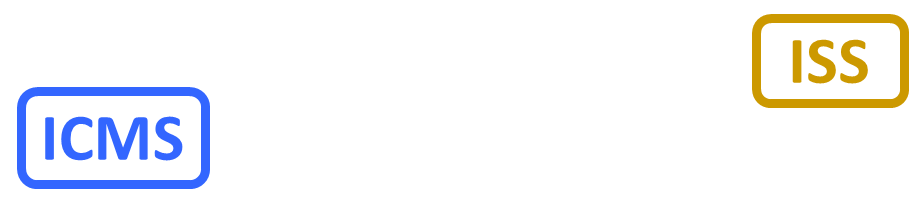 Setor de serviços é o que mais cresce e o que mais vai crescer

Perda de receita para os Municípios nos próximos 15 anos é estimada em R$ 354 bilhões

ISS é o tributo menos complexo, causa menos impacto na competitividade (dados da CNI)
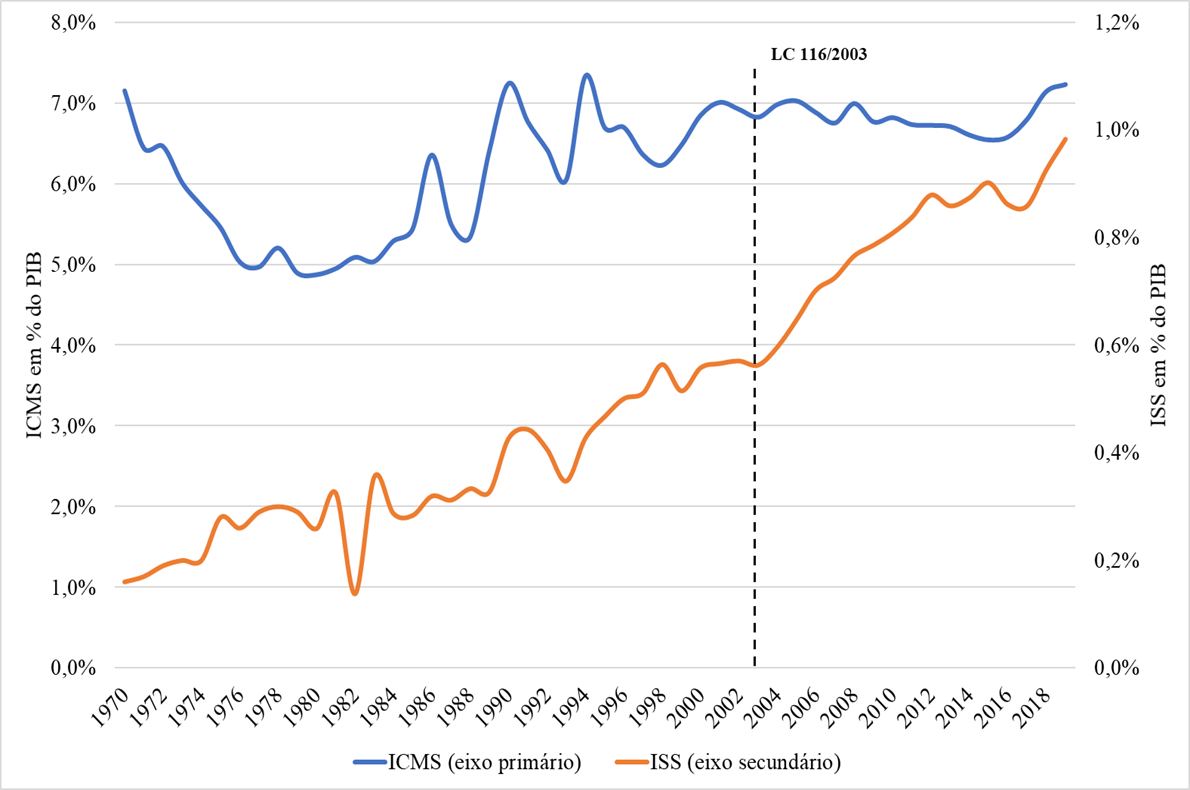 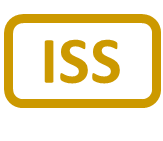 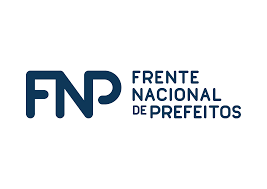 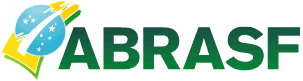 Por que não podemos abrir mão do ISS?
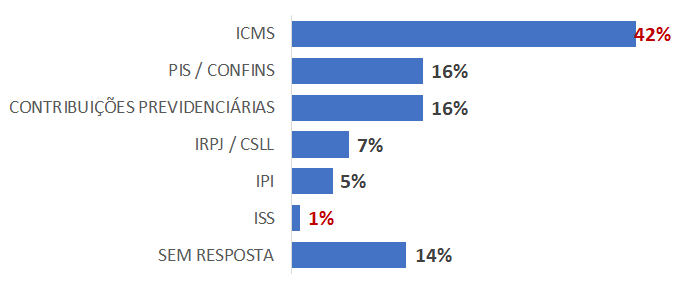 42%
Tributo que causa maior impacto negativo sobre a competividade.
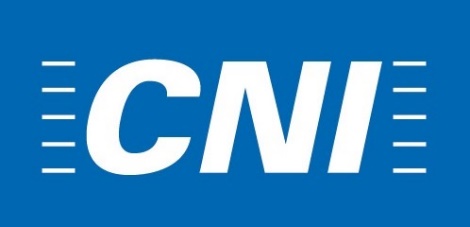 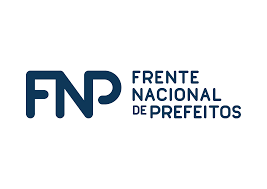 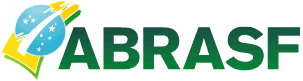 Posição da FNP e ABRASF
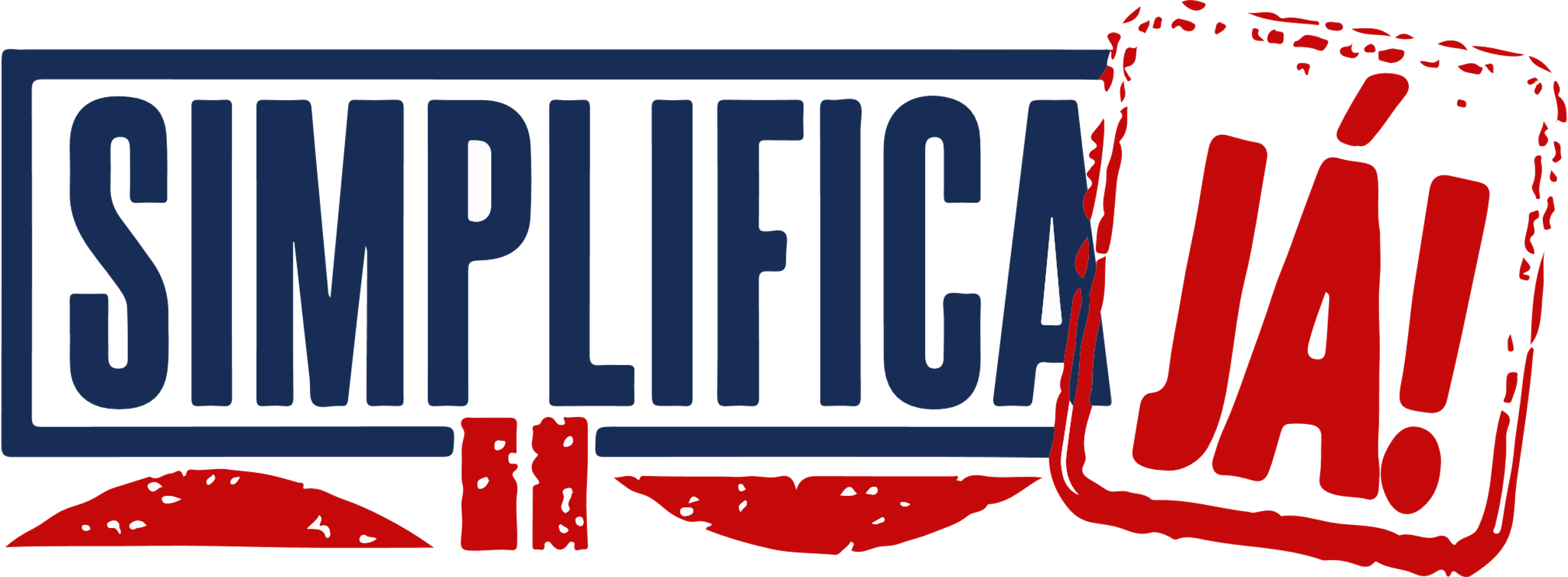 78ª reunião geral da FNP, 16/09/2020, apoio ao
Não aumentar carga tributária
	Não transferir carga entre setores
Simplificar em todos os níveis
	Fortalecer a federação 
	Aplicabilidade imediata
ABRASF seguiu trabalhando 
na divulgação e busca por apoiadores

(ratificada a posição das capitais em reunião 
dia 22/11/2022 – 22 votos a favor e 1 abstenção)
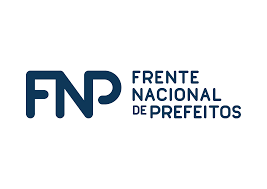 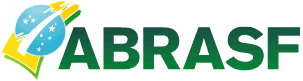 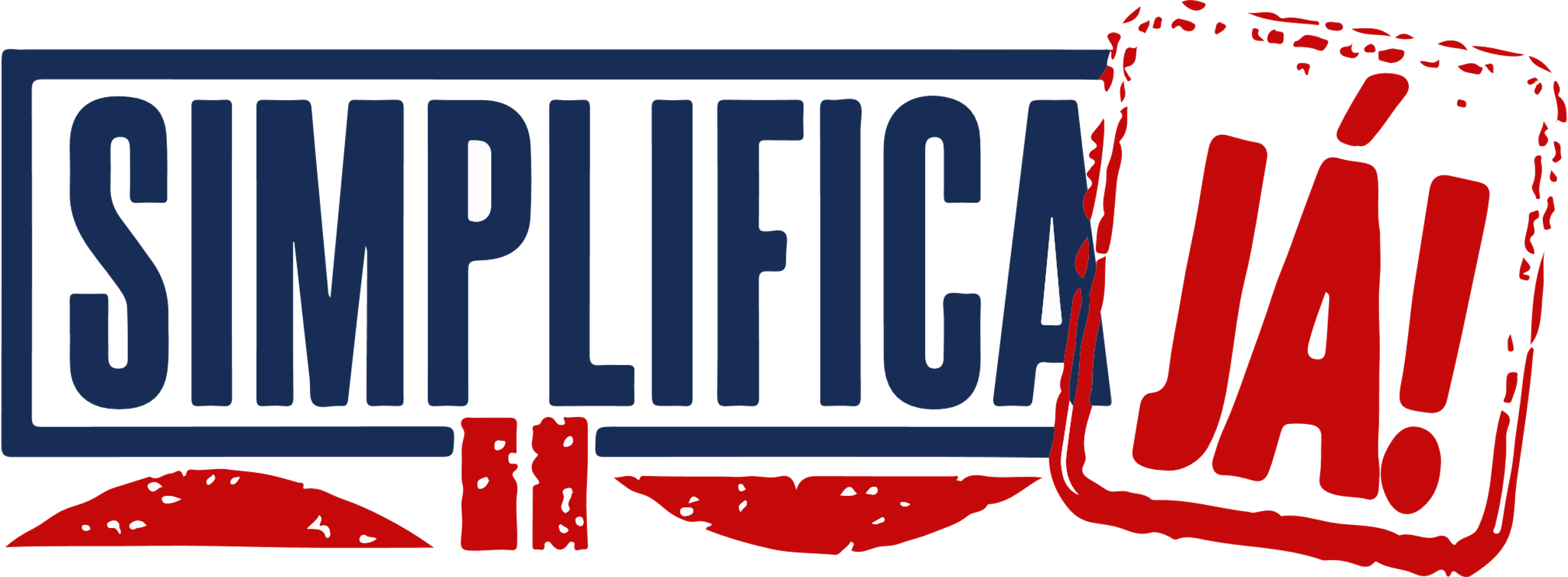 + 120 entidades apoiam o

www.simplificaja.org.br
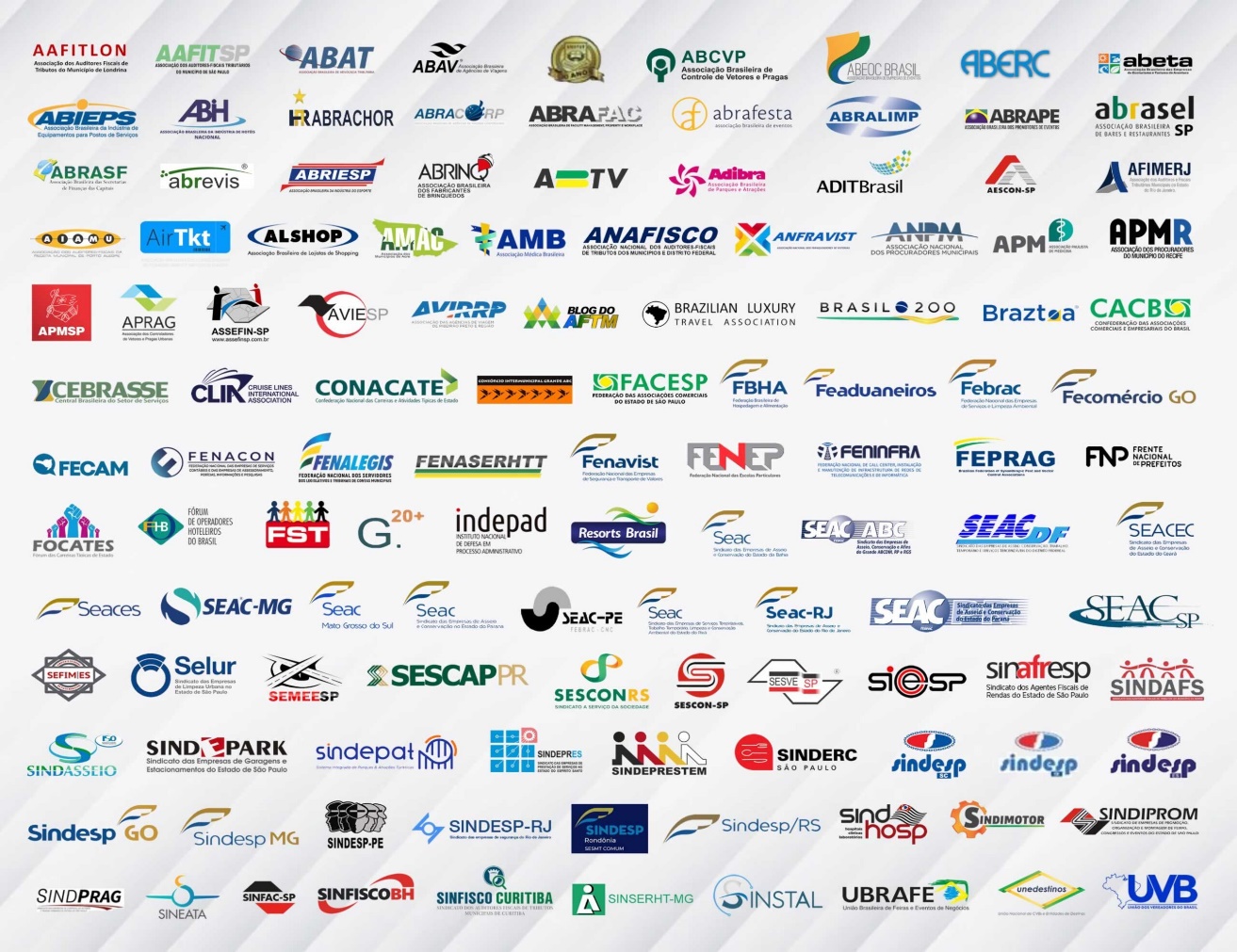 Uma primeira reforma
Aplicabilidade imediata
Organiza o nosso Sistema Tributário
Seguimos trabalhando,
OAB-RS, FIERGS, FIESC, FIEP…
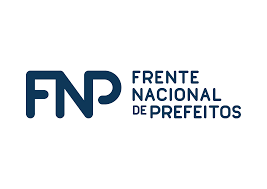 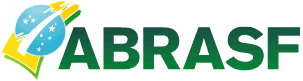 Inserir vídeo SIMPLIFICA JA
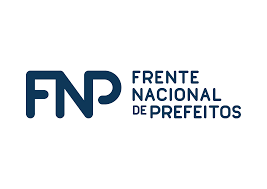 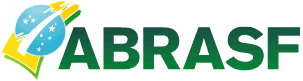 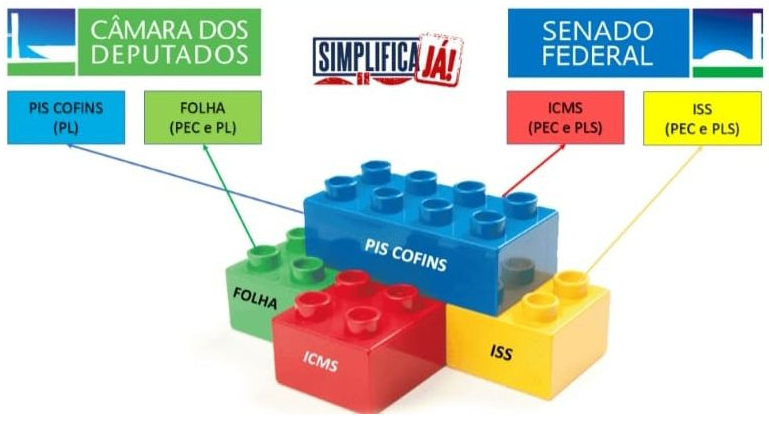 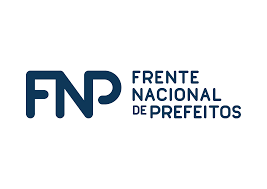 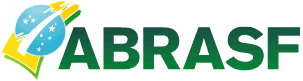 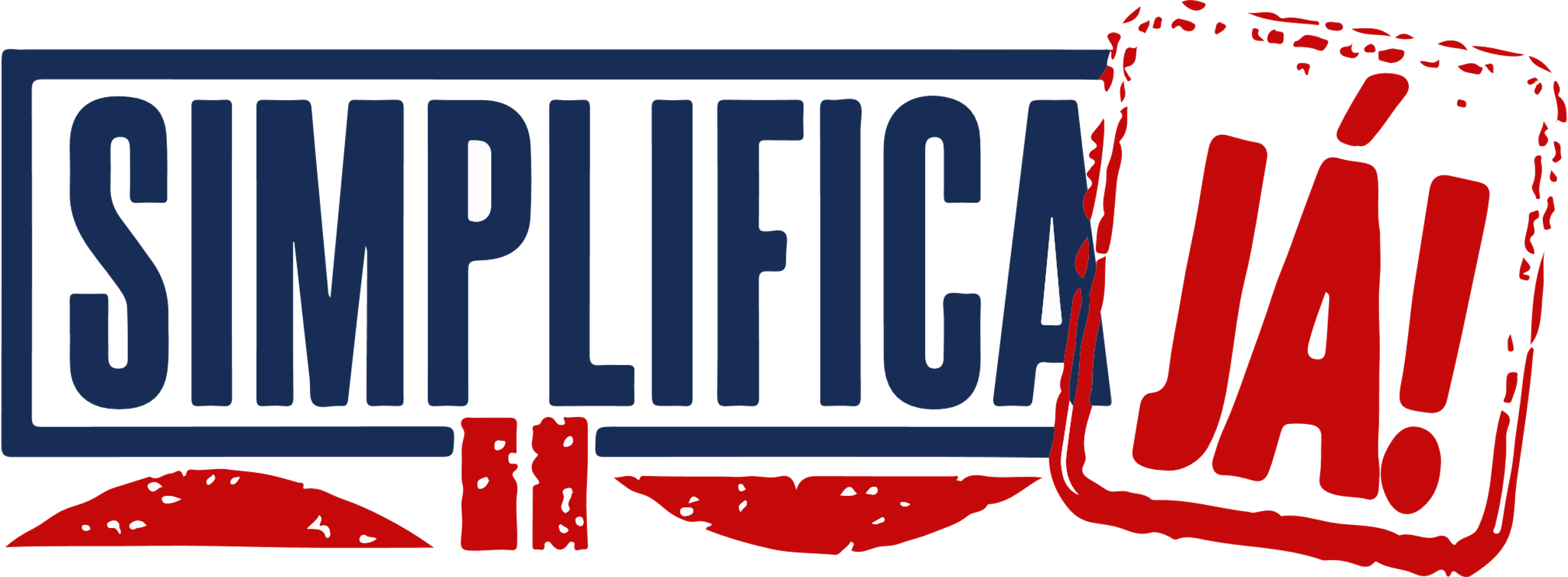 27 diferentes ICMS (IVA) 	Legislação única nacional
5.570 diferentes ISS		Legislação única nacional
PIS e COFINS			Tratar regime não cumulativo (insumos)
Desonerar folha 		Contribuição seguridade marketplace (Uber, Ifood…)
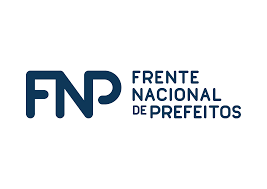 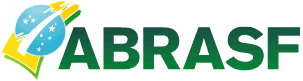 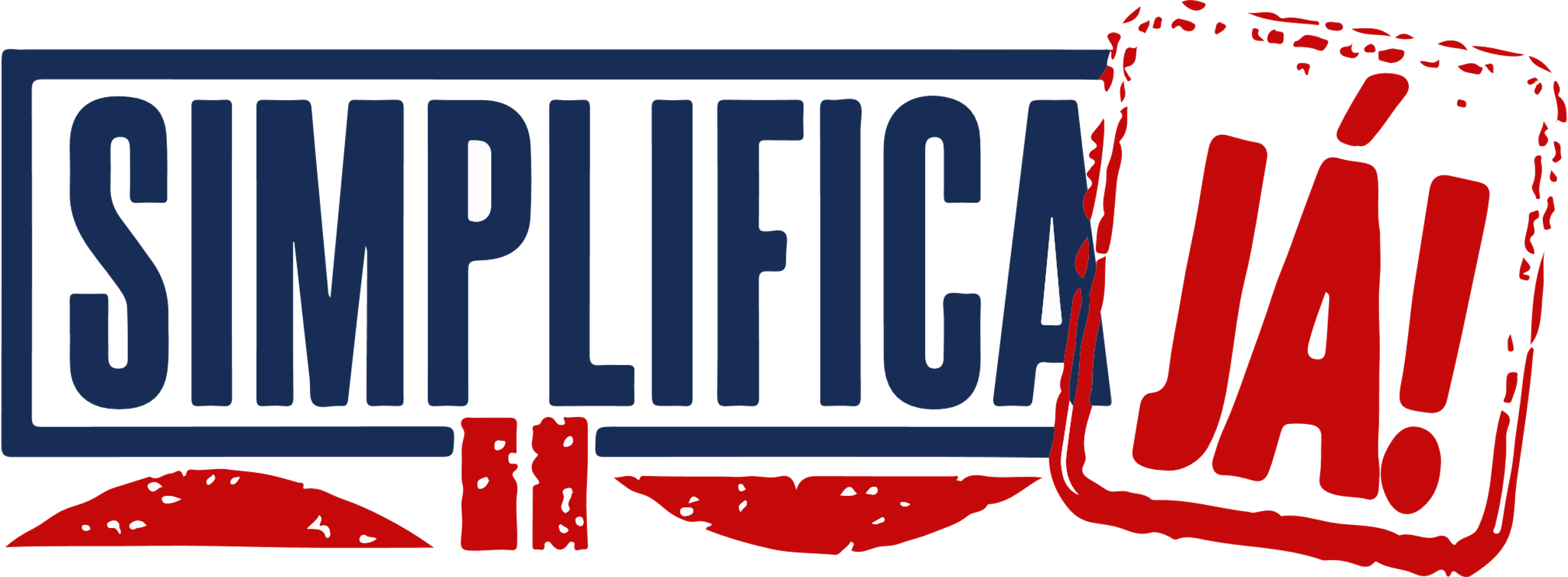 PEC do Simplifica Já está pronta
	(já temos Senadores dispostos a trabalhar pelo projeto)

Lei Complementar do ISS está pronta (sem lista de serviços)
	(total transparência de regras)

Sistema Nacional padronizado do ISS está pronto e implantado
            (em três meses, 56,3% do ISS nacional já aderiu ao Sistema)
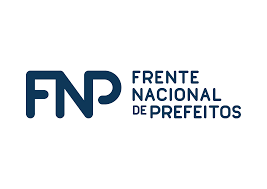 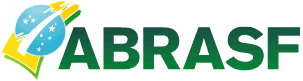 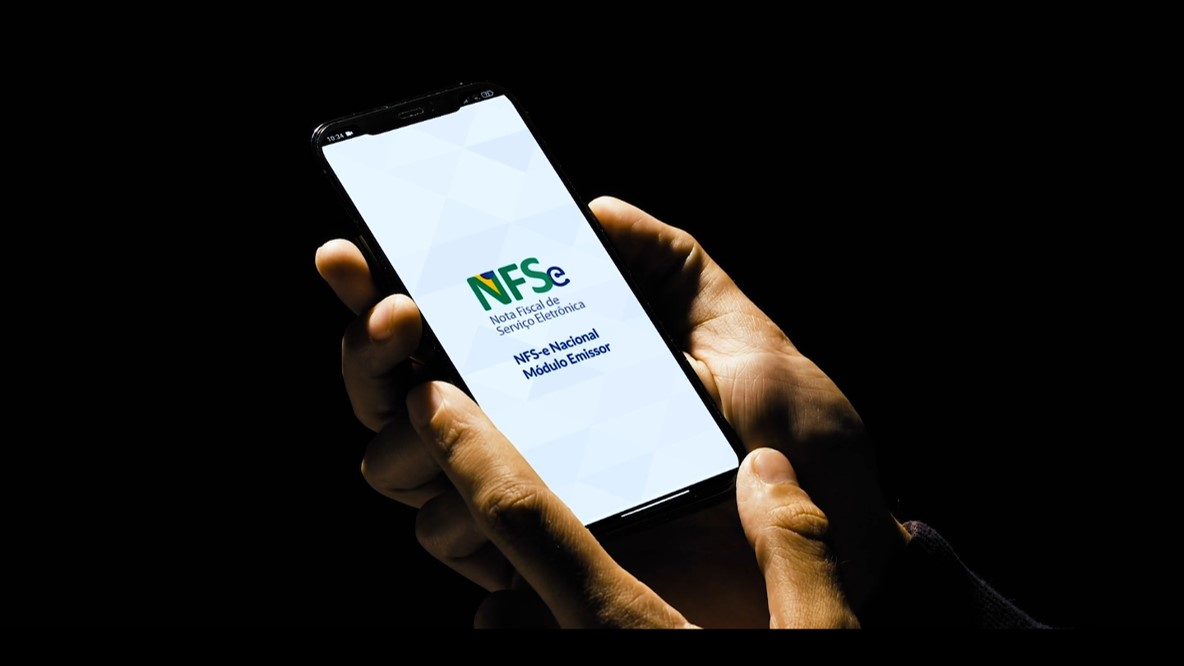 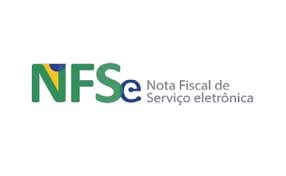 https://www.gov.br/nfse/pt-br

Sistema financiado pelo SEBRAE, 
considerado revolucionário e a 
solução para pequenas e médias empresas

(emissão de nota no celular em 2 min)
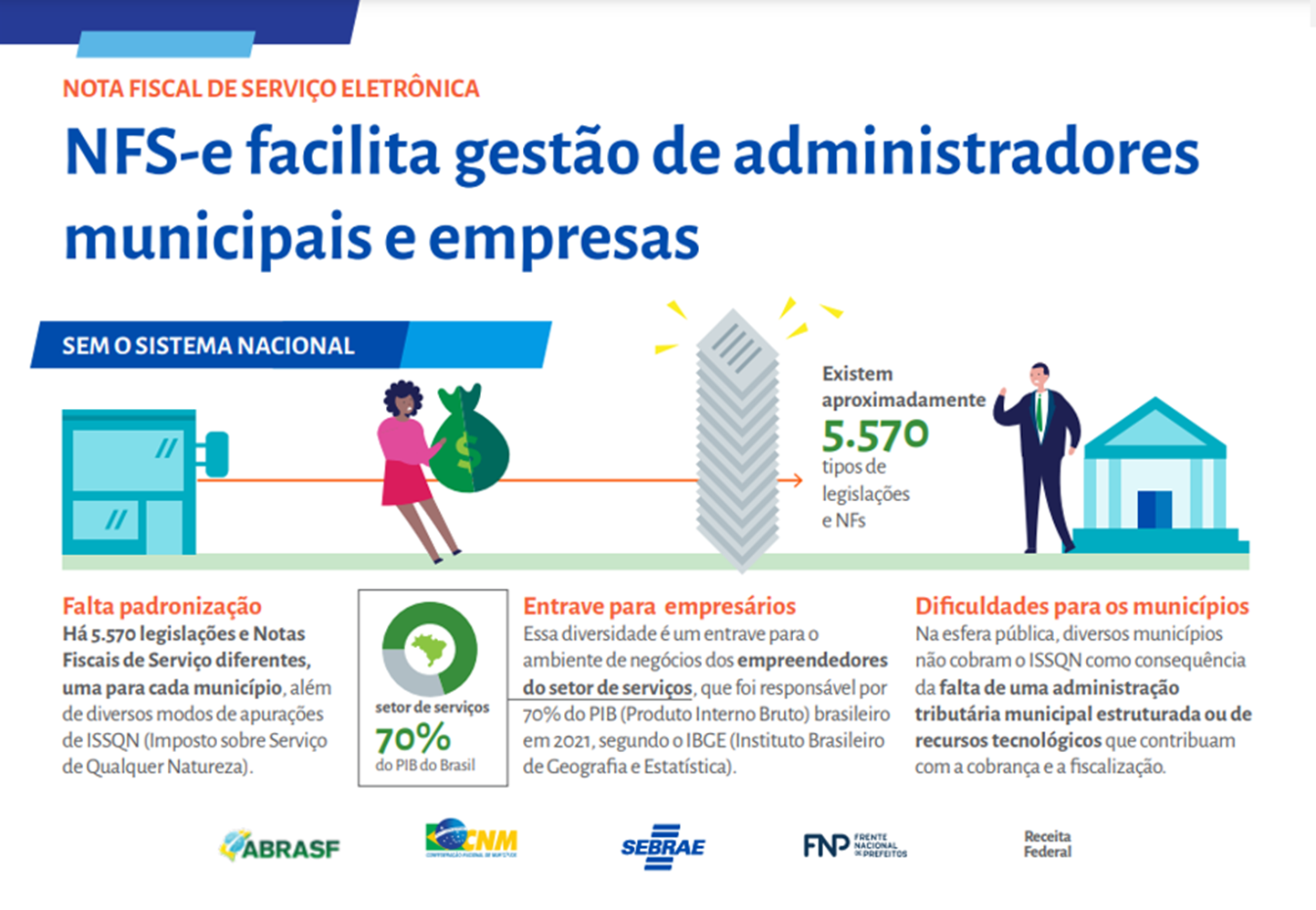 * Importante nos posicionarmos em relação ao PLP 178 – Nota fiscal Brasil
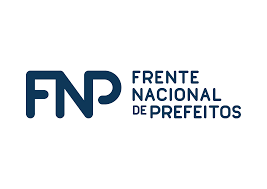 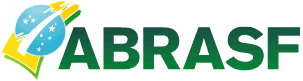 O que pode avançar nesse momento?
Consenso
LEGISLAÇÃO ÚNICA NACIONAL (ISS E ICMS)
CADASTRO ÚNICO
ISS PREPONDERANTEMENTE NO DESTINO
NOTA ÚNICA ISS NACIONAL
NOTA ÚNICA ICMS NACIONAL
SIMPLIFICAÇÃO E TRANSPARÊNCIA
Falta de Consenso
NÃO CUMULATIVIDADE EM TUDO
TRANSF. RENDAS MUNICÍPIOS PARA ESTADOS
TRANSFERÊNCIA DE CARGA ENTRE SETORES
FUNDIR GOVERNANÇA ESTADOS E MUNICÍPIOS
PEC 45 e PEC 110
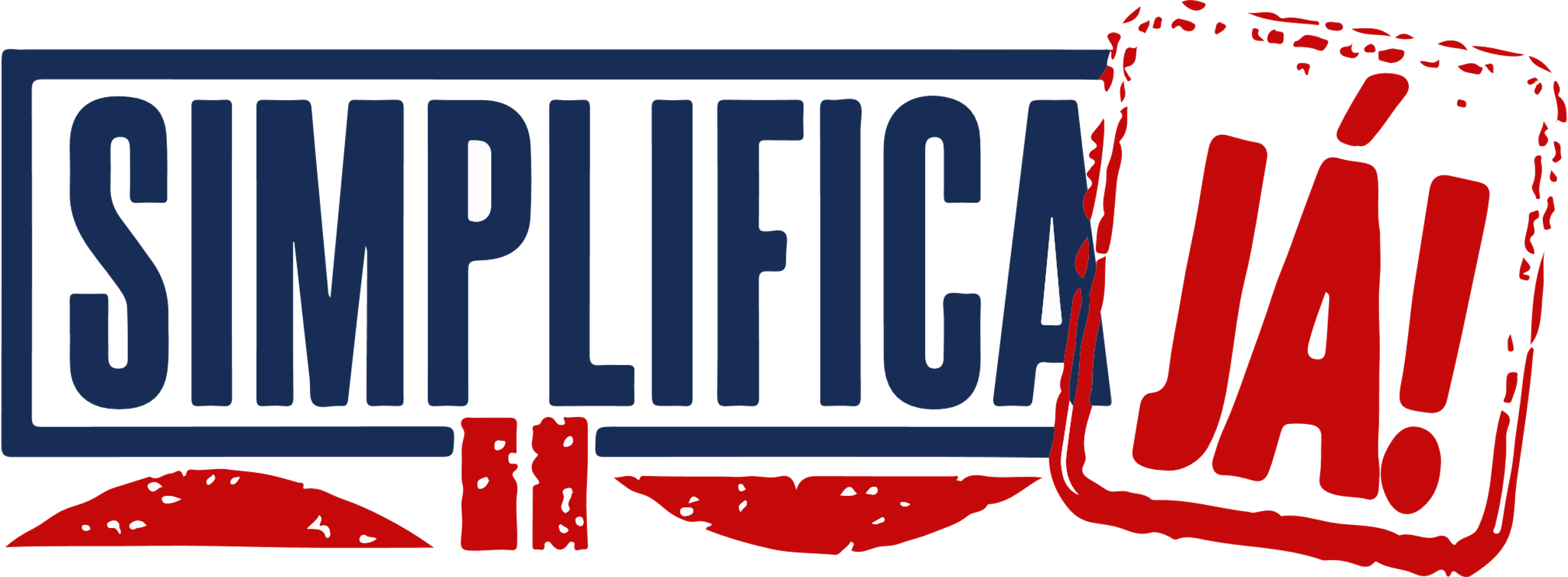 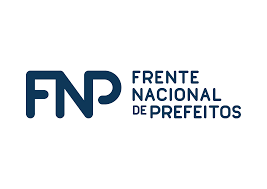 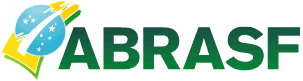 Proposta de curto prazo
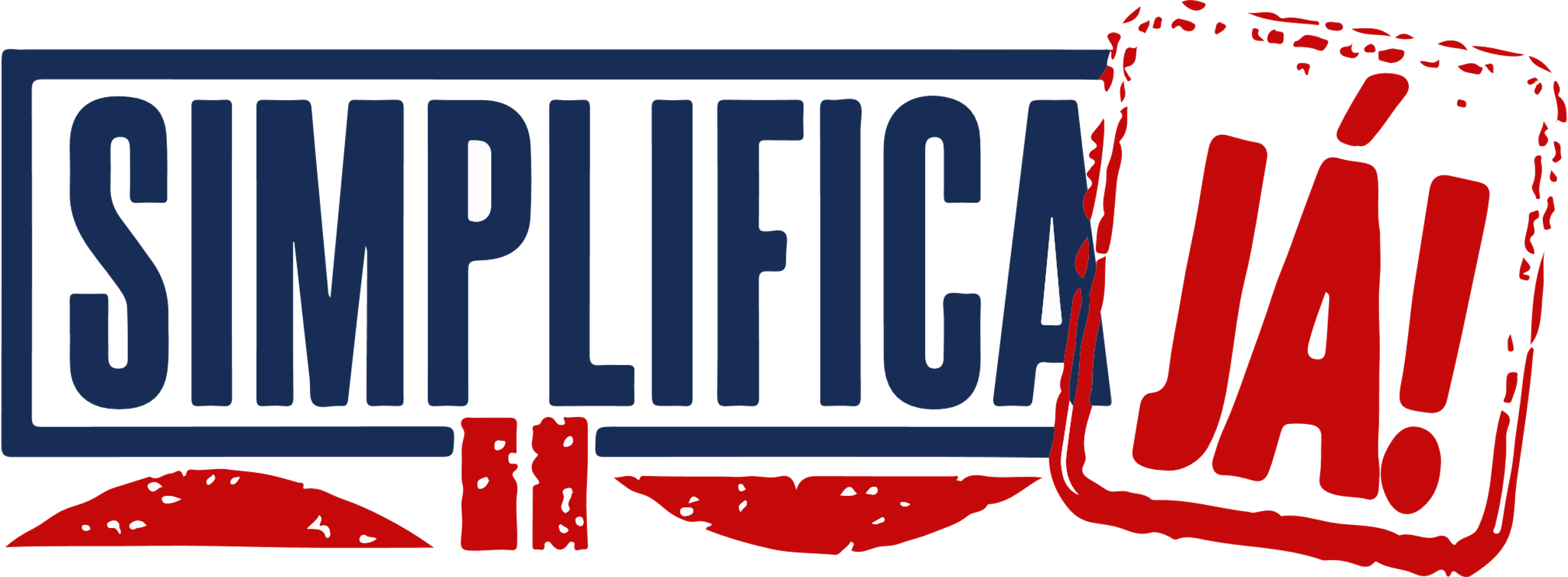 Trabalharmos pelo Protocolo da PEC do
Muito obrigado!